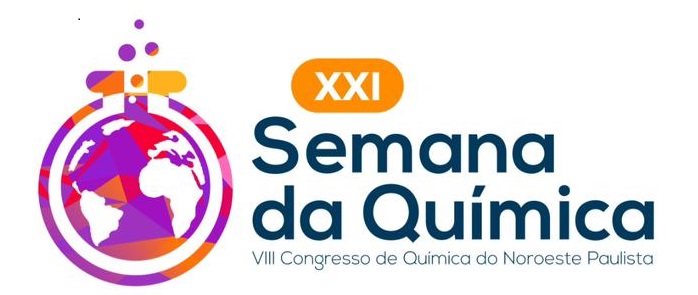 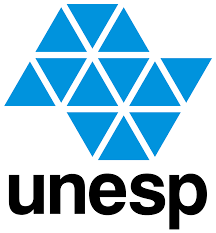 XXI Semana de Química e 
VIII Congresso de Química do Noroeste Paulista
TÍTULO DO TRABALHO: TAMANHO 55 OU OUTRA EQUIVALENTE DEPENDERÁ DO NÚMERO DE CARACTERES DO TÍTULO DO TRABALHO
Indicar autores
Indicar Instituição/Unidade Universitária
Orientações para confecção do pôster:

Na XXI Semana da Química, o aluno-autor terá liberdade para confecção-diagramação de seu pôster. Todavia, seguem algumas recomendações que poderão ser implementadas:

Formato (obrigatório): máximo de 01 (uma) página, em PPT ou PDF, com 90 cm de largura e 120 cm de altura (formato retrato), conforme modelo disponibilizado. Fonte: Times New Roman ou outra equivalente

Autores e Instituição: Fonte Times New Roman, tamanho 60

Seções: Introdução, Objetivos, Material e Métodos, Resultados, Conclusão e Referências (Fonte Times New Roman, tamanho 60 )

Textos e Figuras/Tabelas/Esquemas: A disposição dos elementos (subtítulos, Textos e Figuras/Tabelas/Esquemas), assim como cores e espaços entre elementos, podem ser definidos pelos autores. Sugere-se texto em letra minúscula, com tamanho de fonte de 40 a 46.

O aluno deverá colocar o órgão financiador (caso haja) em seus agradecimentos.